CORONA RAAKT MILJOENEN MENSEN
Het coronavirus raakt sommige landen extra hard. Ziek worden betekent daar: geen zorg. Een lockdown betekent: geen eten. 

Lokale kerken en christelijke organisaties bieden diaconale hulp:

ze delen voedselpakketten uit,
ze geven hygiëne-/gezondheidsadvies, 
ze voorzien in hulpmiddelen voor belangrijke medische zorg.

Hun hulp kan levensreddend zijn!
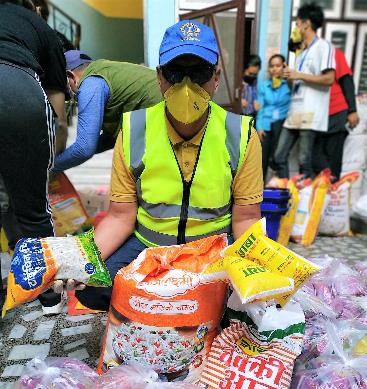 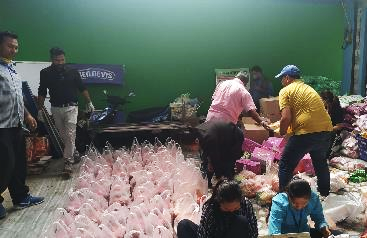 HELP KERKEN OM HULP TE BIEDEN
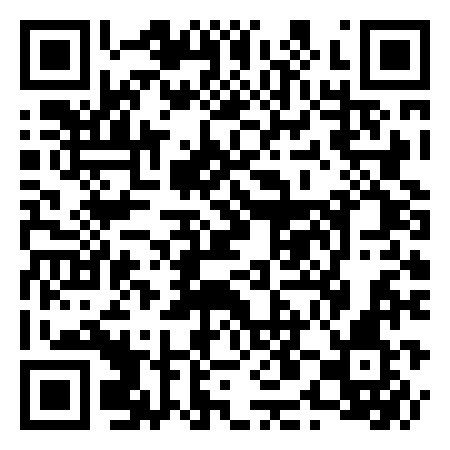 Scan de QR-code of geef via:

NL31 INGB 0000 3636 00 
van Verre Naasten 
o.v.v. Noodhulp corona







Kerkenhelpenkerken.nl is een initiatief van:
Bid en geef!
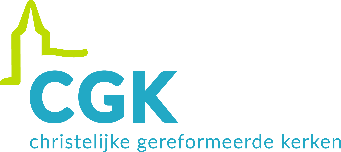 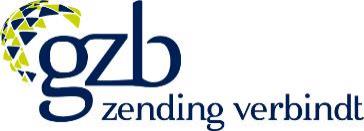 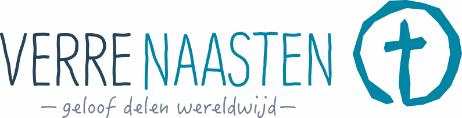 Geven kan ook via:
www.kerkenhelpenkerken.nl